Faculty of Land and Food Systems
Centre for Teaching and Learning Technology
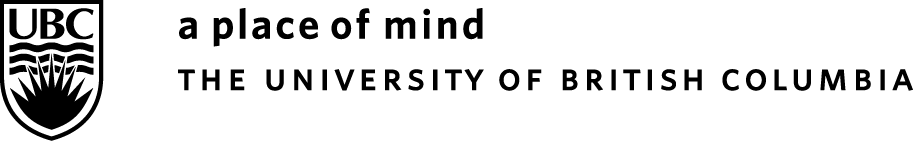 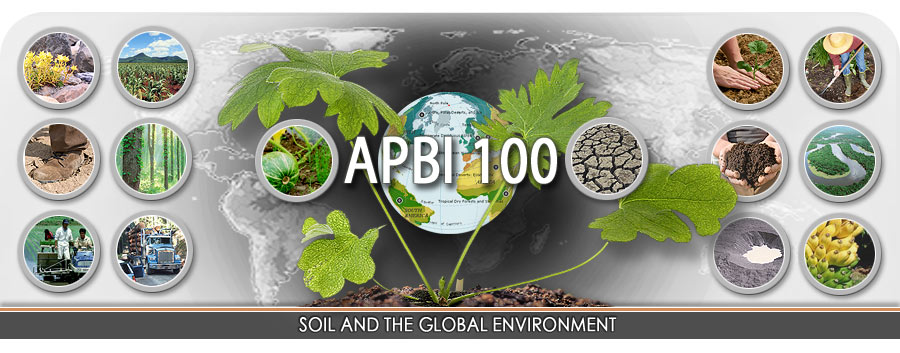 The fascinating side of dirt: Soil and the global environment course
S. Grand1, M. Krzic1, C. Crowley2, G. Lascu2, J. Rosado2
1Faculty of Land and Food Systems
2Centre for Teaching and Learning Technology
University of British Columbia, Vancouver, BC, Canada
sgrand@interchange.ubc.ca
Faculty of Land and Food Systems
Centre for Teaching and Learning Technology
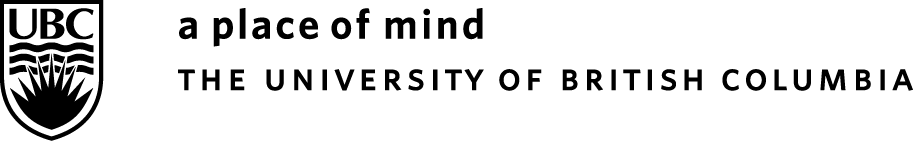 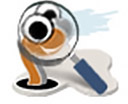 Objectives
New approach to introductory soil course
Student response
Elements of success
Limitations and improvements
Faculty of Land and Food Systems
Centre for Teaching and Learning Technology
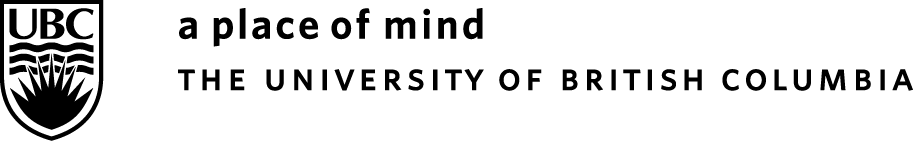 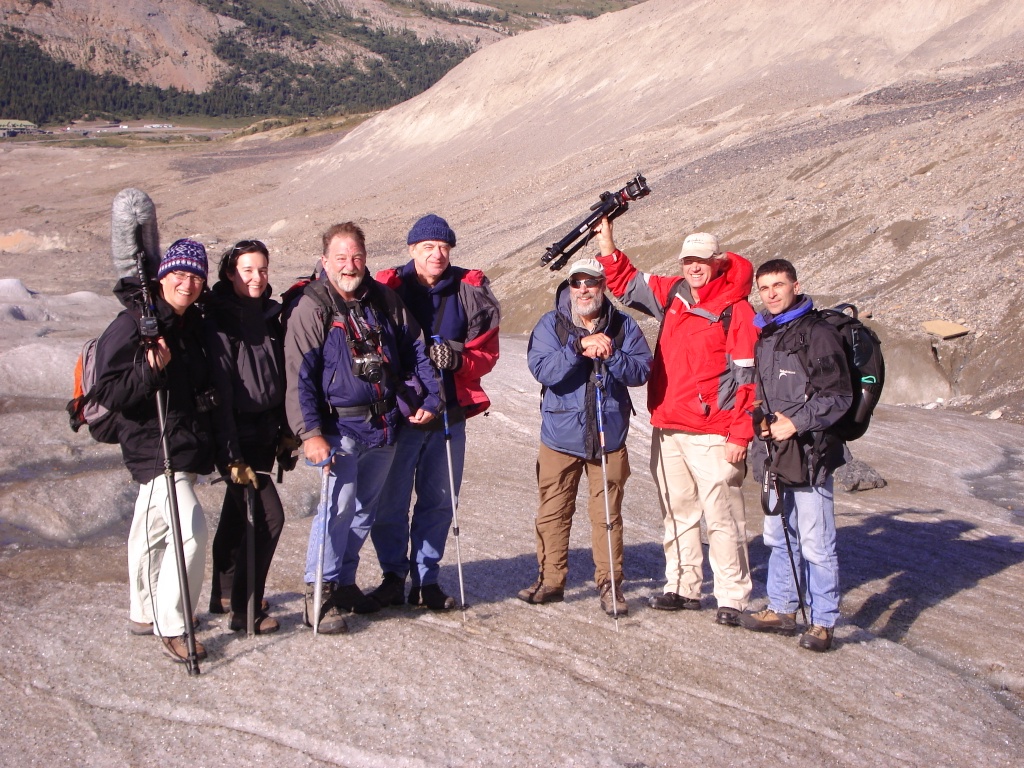 Faculty of Land and Food Systems
Centre for Teaching and Learning Technology
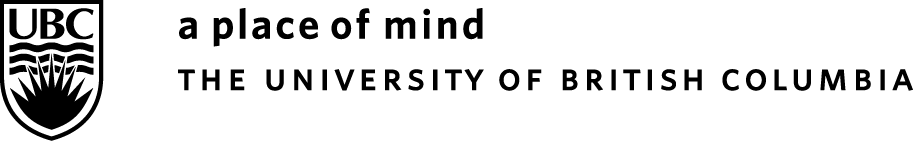 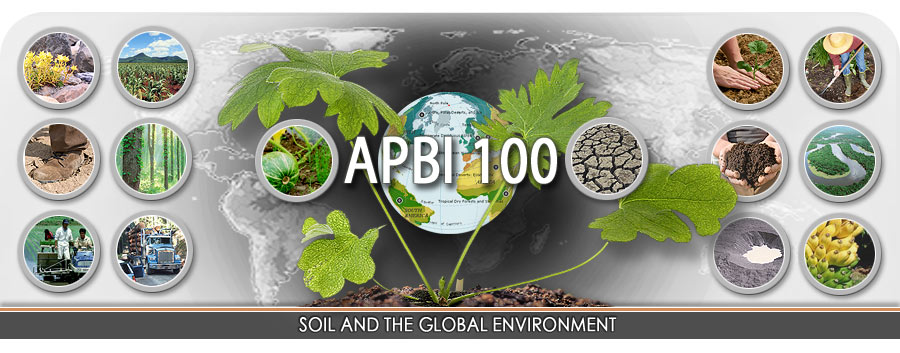 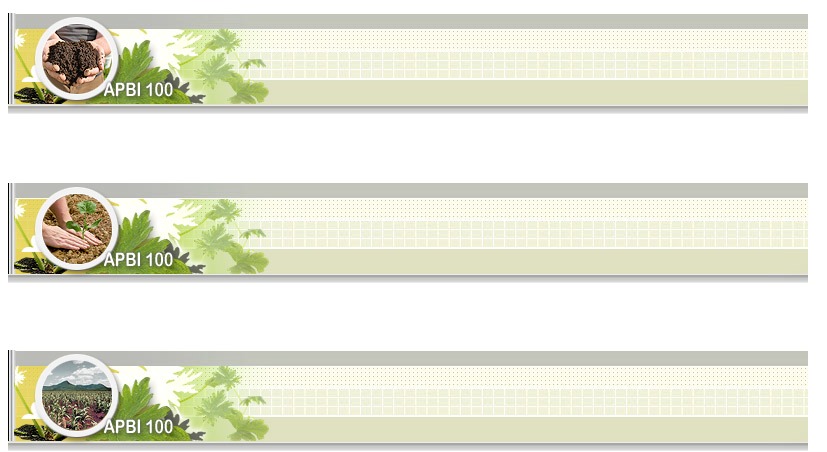 1. The living skin of the earth
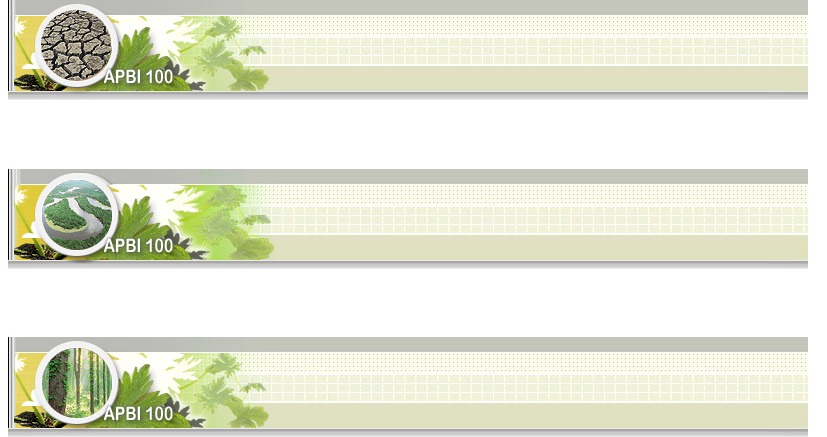 4. Global soil quality
2. Underground ecosystems
5. Healthy watersheds
3. Soil and food security
6. Soil and climate change
Faculty of Land and Food Systems
Centre for Teaching and Learning Technology
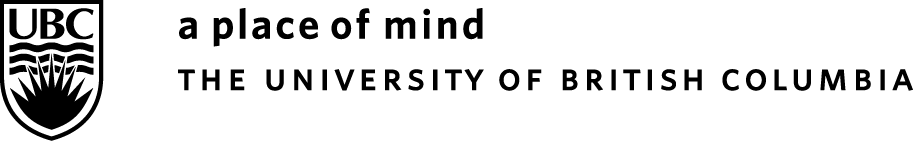 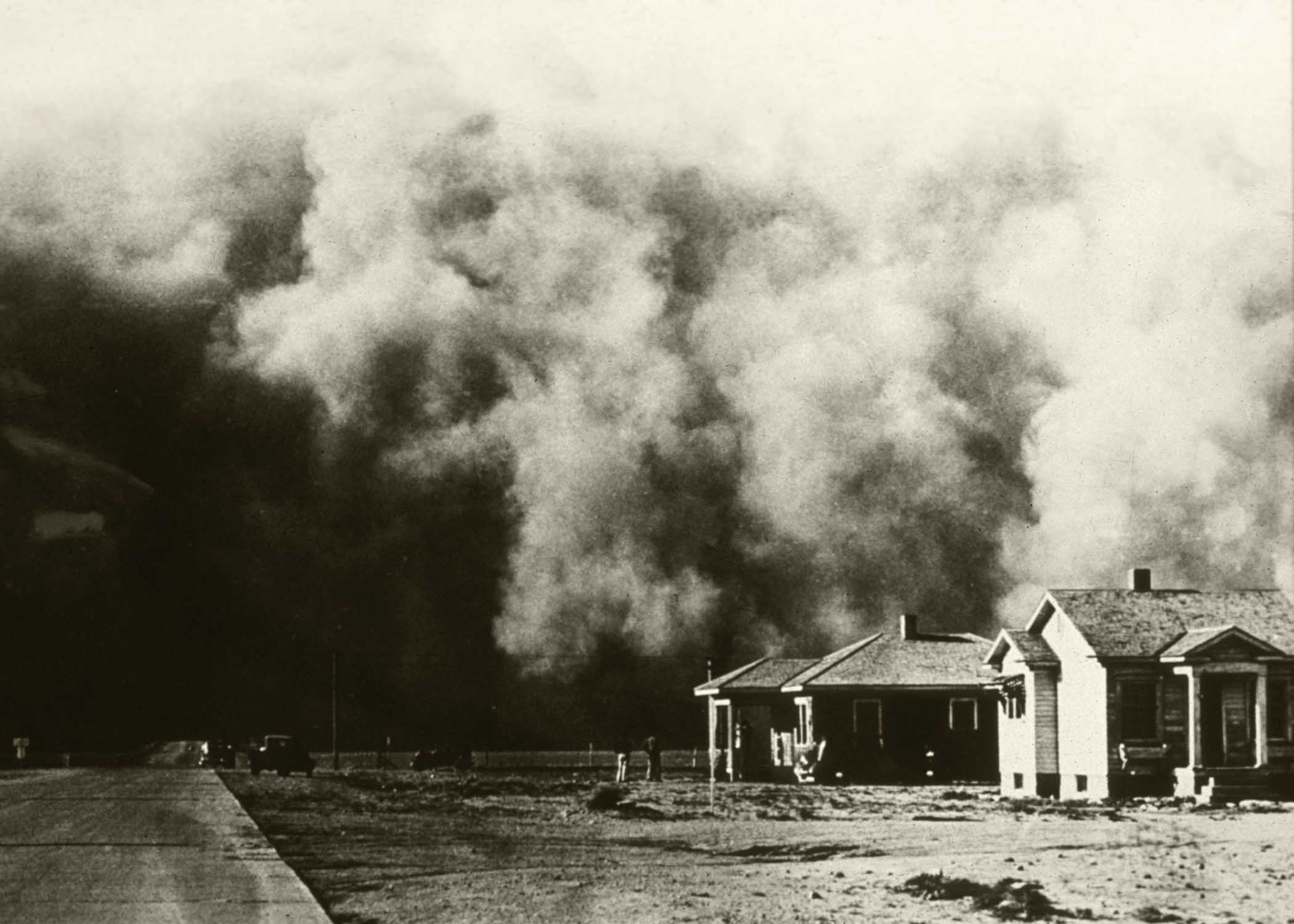 Approach
Focus on the link between soil and environmental sustainability
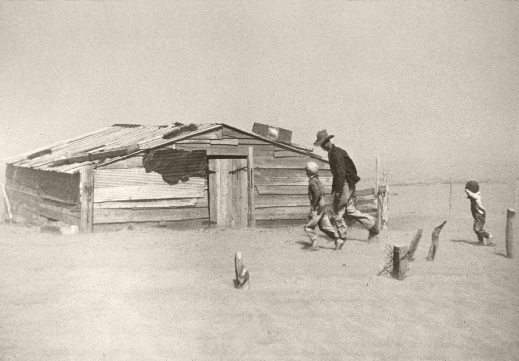 NRCS picture gallery
Faculty of Land and Food Systems
Centre for Teaching and Learning Technology
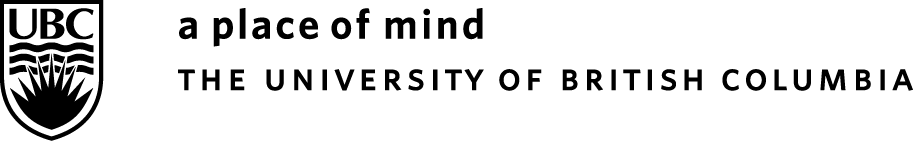 Approach
No pre-requisite
Online
Multimedia
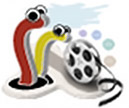 Faculty of Land and Food Systems
Centre for Teaching and Learning Technology
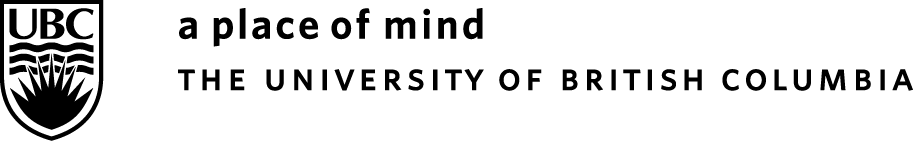 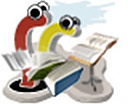 Faculty of Land and Food Systems
Centre for Teaching and Learning Technology
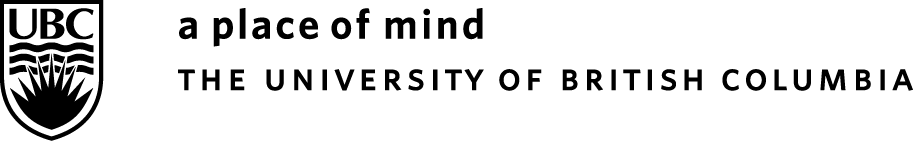 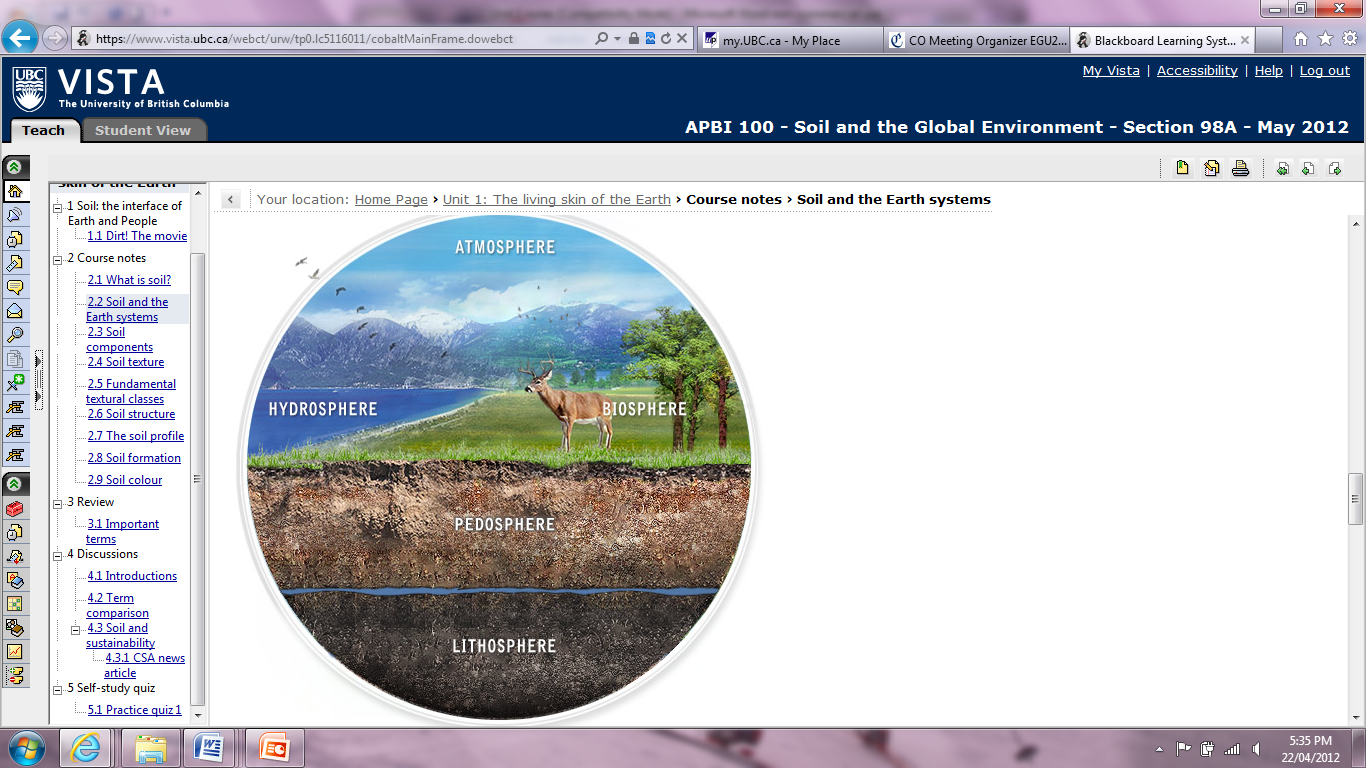 Faculty of Land and Food Systems
Centre for Teaching and Learning Technology
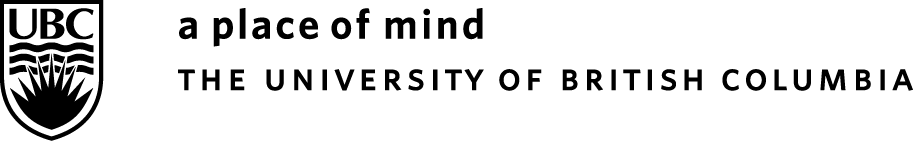 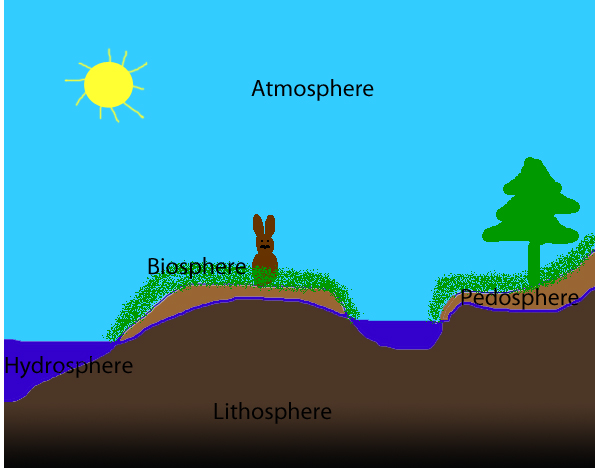 Faculty of Land and Food Systems
Centre for Teaching and Learning Technology
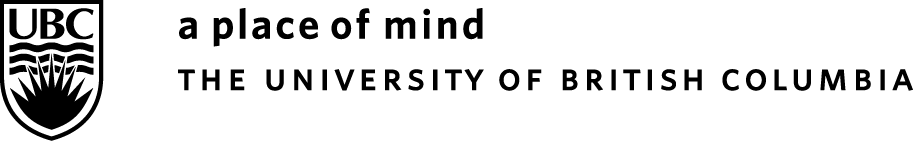 Making soil relevant
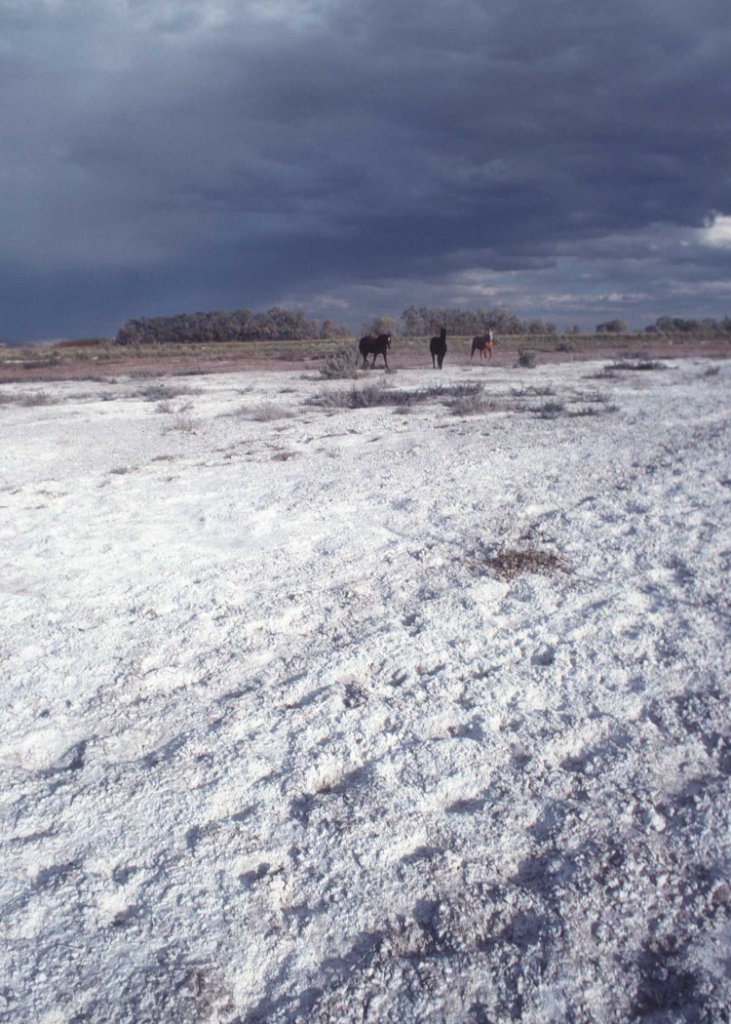 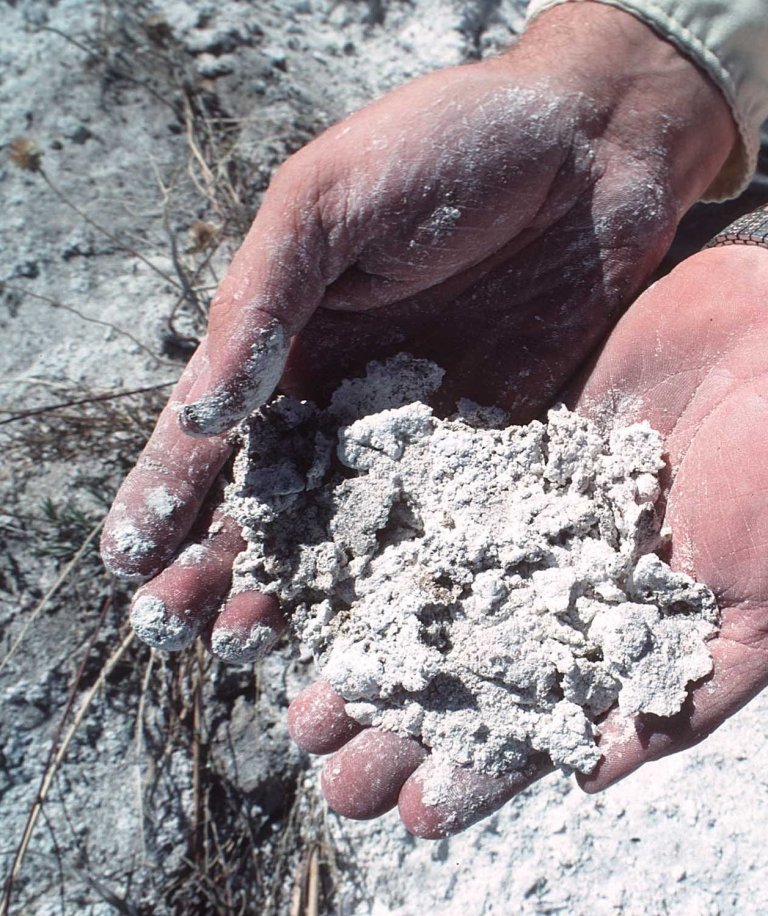 Faculty of Land and Food Systems
Centre for Teaching and Learning Technology
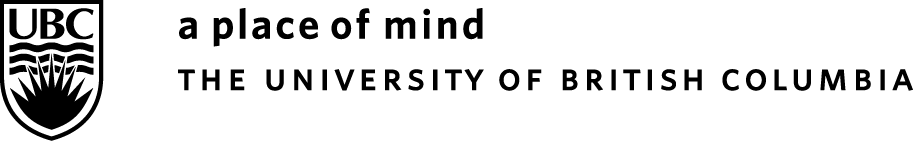 Connecting to the natural world
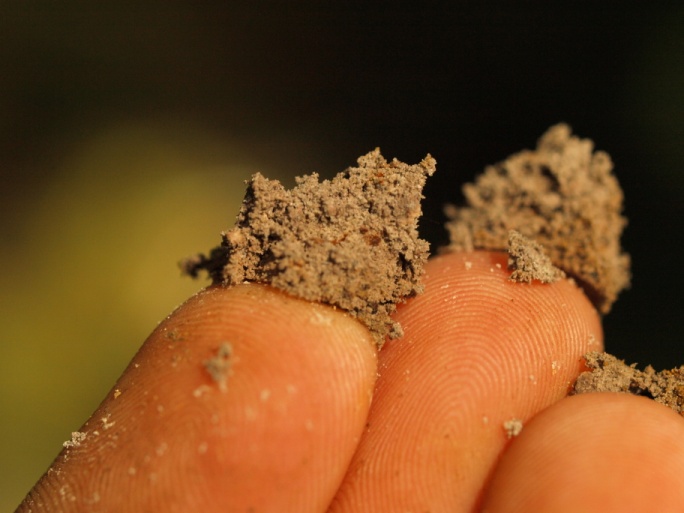 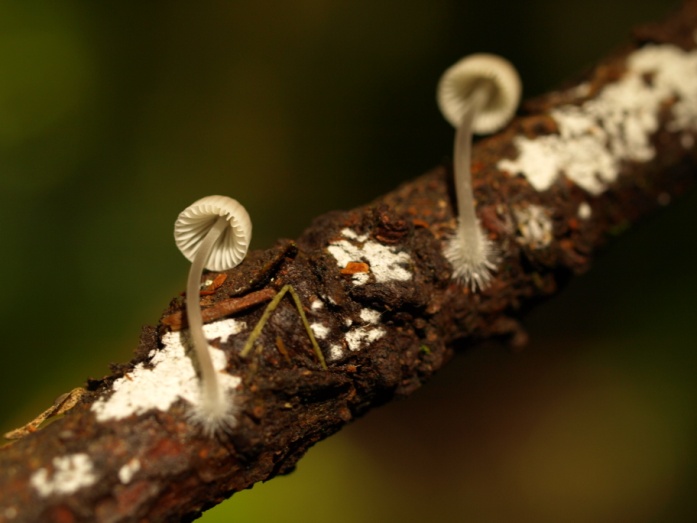 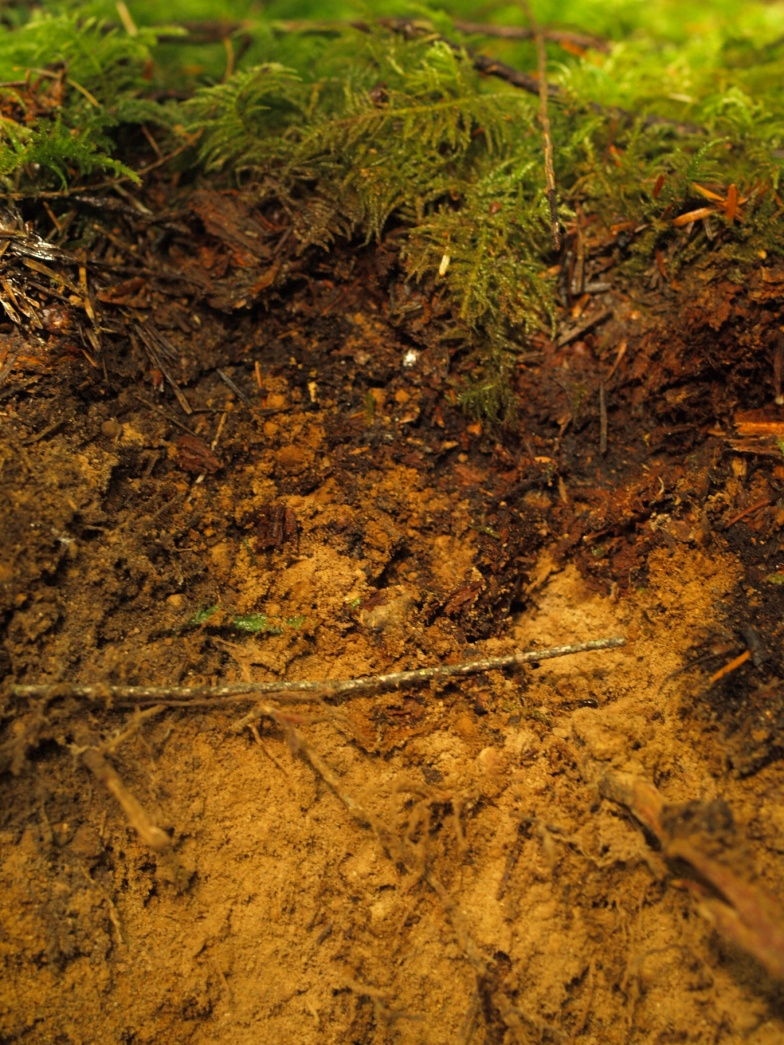 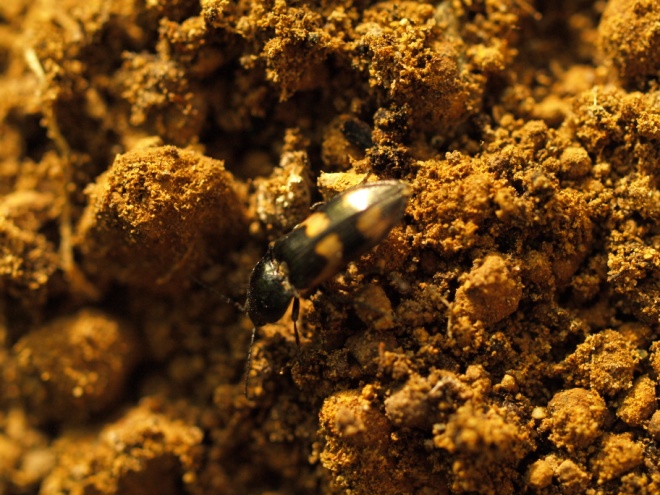 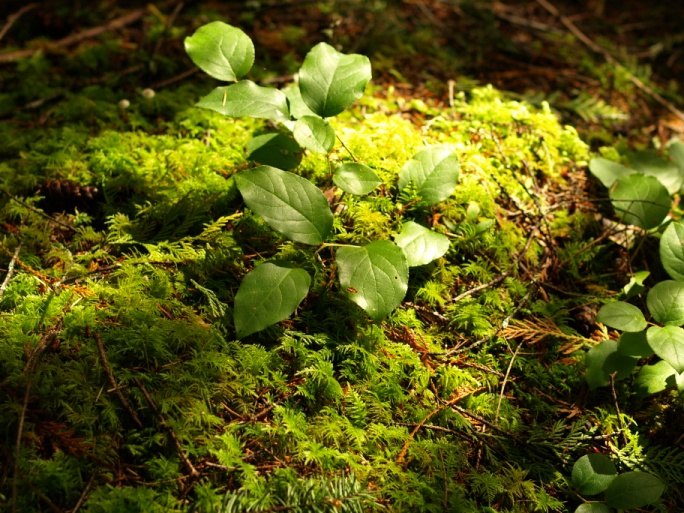 Faculty of Land and Food Systems
Centre for Teaching and Learning Technology
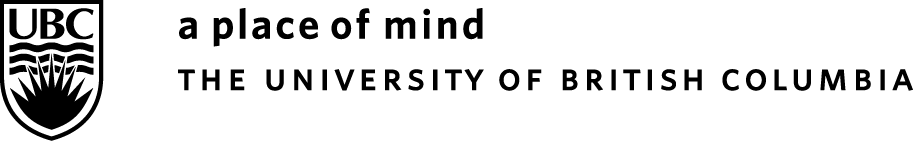 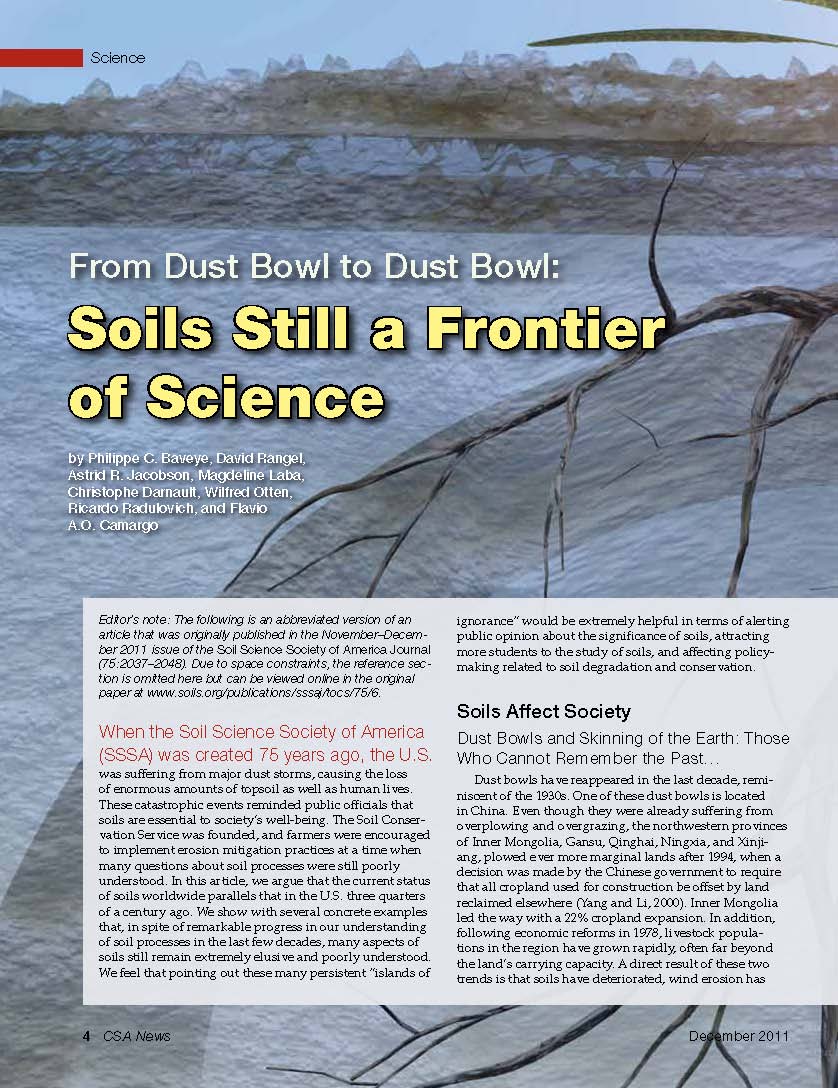 Building a learning community
Faculty of Land and Food Systems
Centre for Teaching and Learning Technology
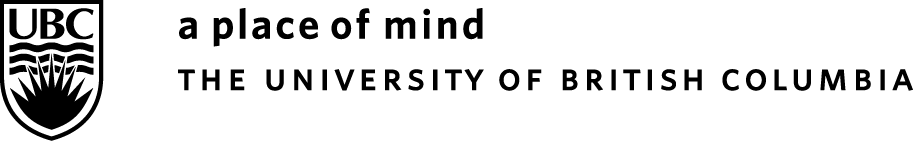 Formative quizzes
The C horizon of a soil profile is also called: 
 The regolith
 The solum
 The topsoil
 The subsoil
 The parent material
 The bedrock
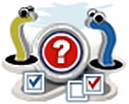 Faculty of Land and Food Systems
Centre for Teaching and Learning Technology
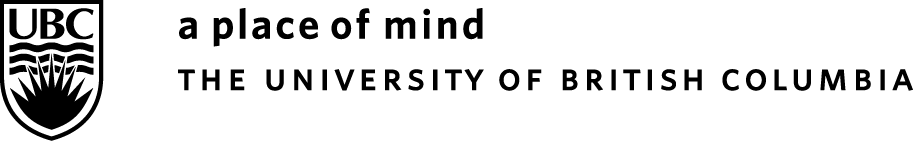 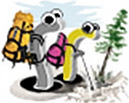 Learning outcomes
Appreciation of the link between soil and environmental issues
 Understanding of basic soil processes
 Environmental and scientific literacy
 Critical analysis skills
Communication skills
Faculty of Land and Food Systems
Centre for Teaching and Learning Technology
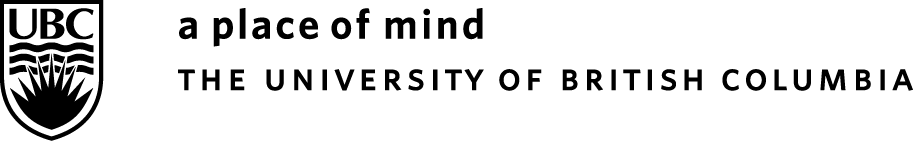 Shortcomings
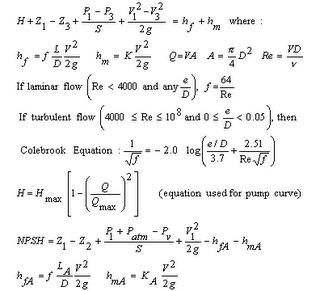 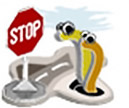 Faculty of Land and Food Systems
Centre for Teaching and Learning Technology
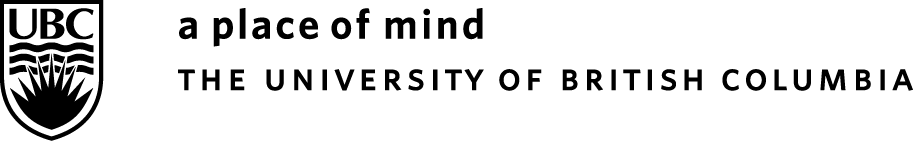 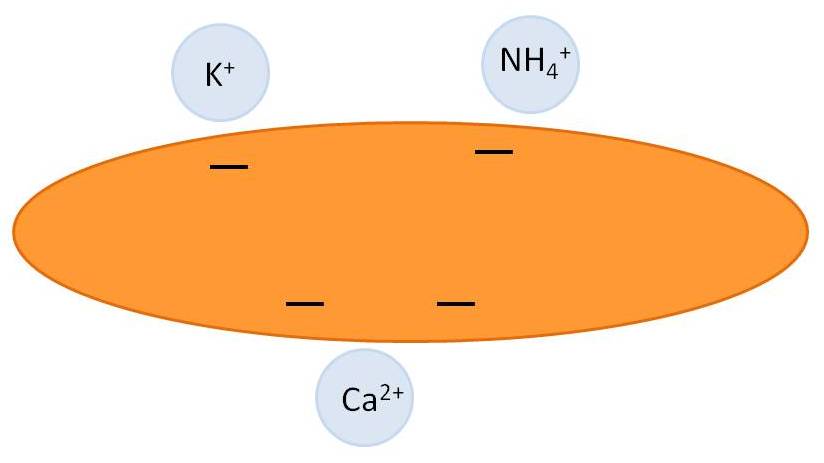 Improvement?
Faculty of Land and Food Systems
Centre for Teaching and Learning Technology
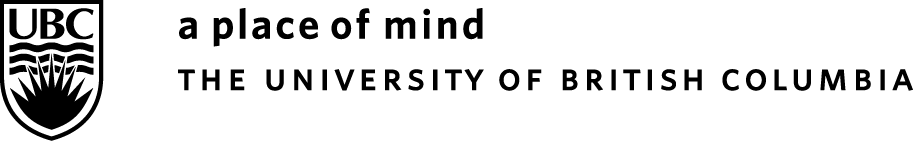 Conclusion
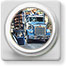 Well-received online introductory soil science course
Appearance
 Relevance
 Field exposure
 Interaction
Improvements
Quantitative skills
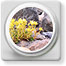 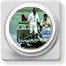 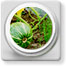 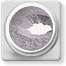 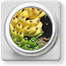 Faculty of Land and Food Systems
Centre for Teaching and Learning Technology
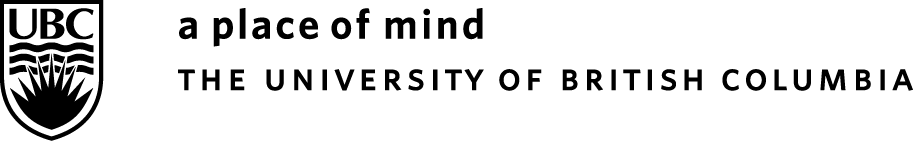 Acknowledgements
Dr. Maja Krzic
Chris Crowley
Gabriel Lascu
Josefina Rosado
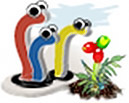 Special thanks to the French Association for Soil Study (AFES) for financial support
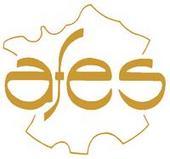 Faculty of Land and Food Systems
Centre for Teaching and Learning Technology
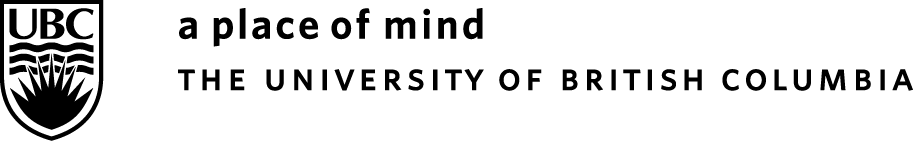 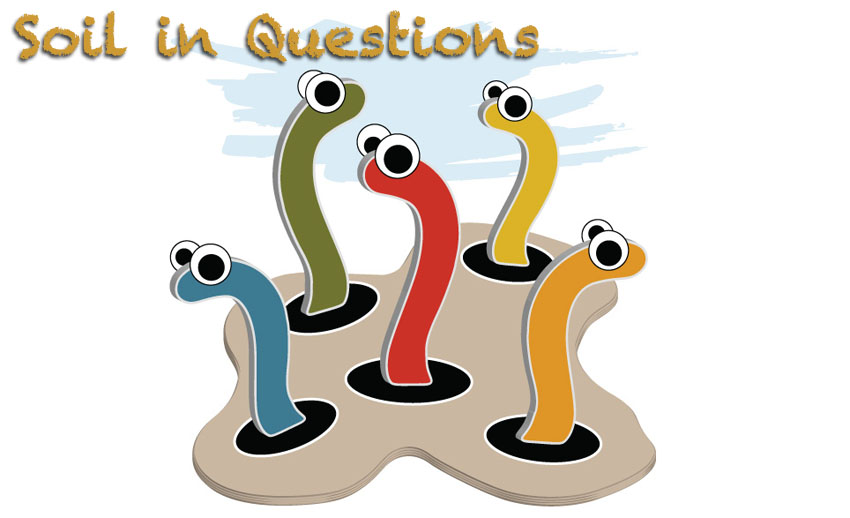 Questions?
Stephanie Grand sgrand@interchange.ubc.ca